MiServer 3 UI controls
Dan Baronet
1
Basic structure
∇  Compose
[1]	:Access  Public
[2]	Add  _.element
[3]	Add  _.otherelement
[4]	Add  _.WidgetX
[5]	…
2
Create a folder where the server will reside
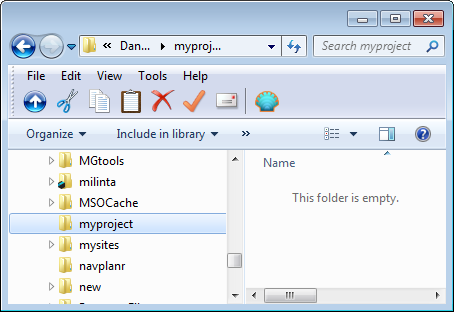 3
Add a file
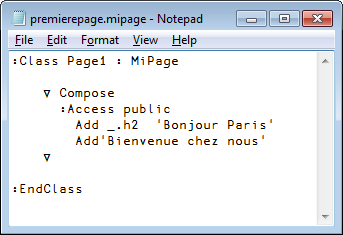 4
View of the folder
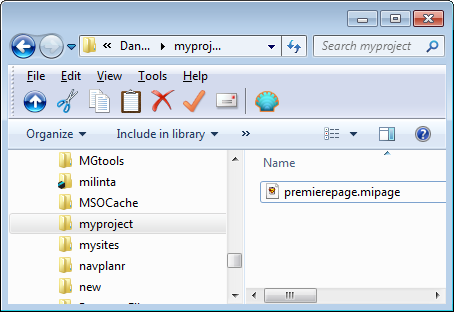 5
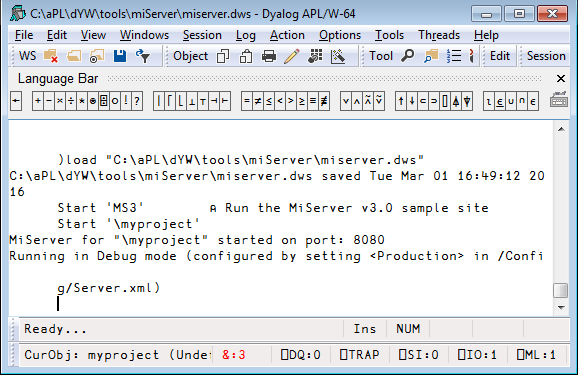 6
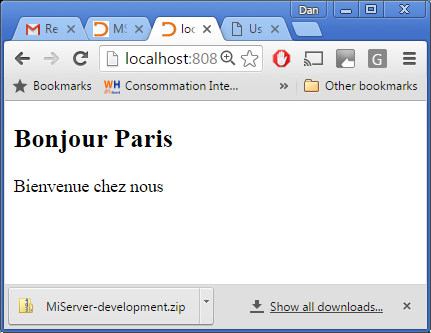 7
MS3
miserver.dyalog.com
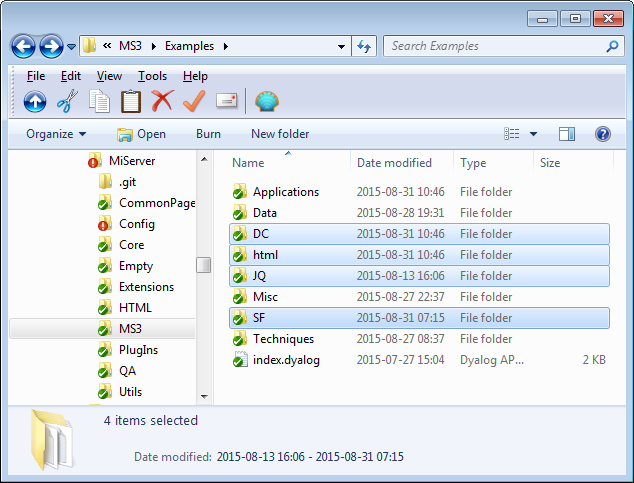 8
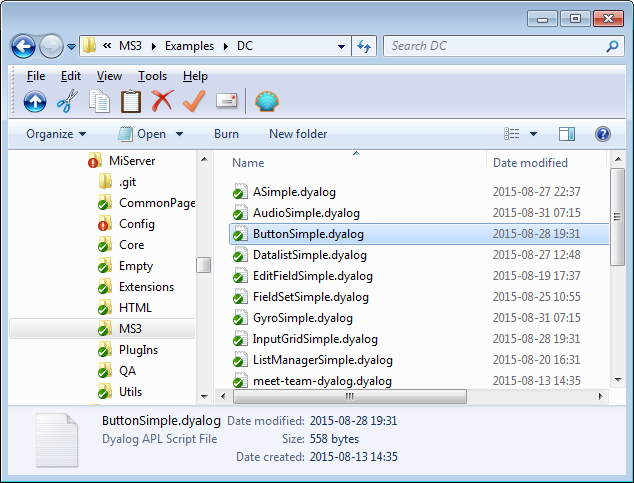 9
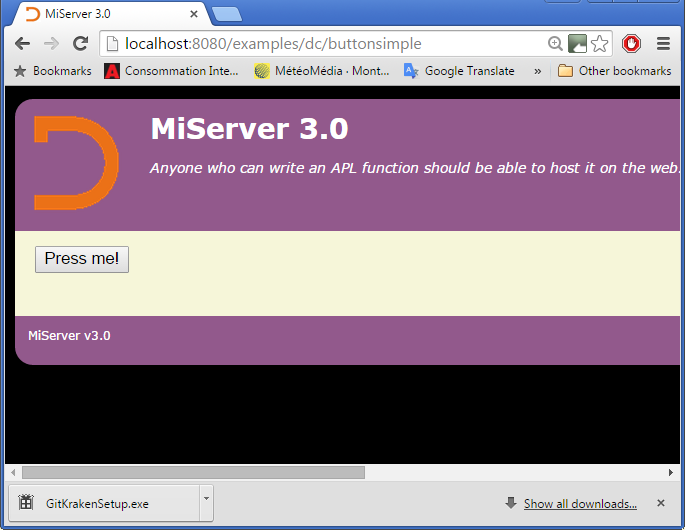 10
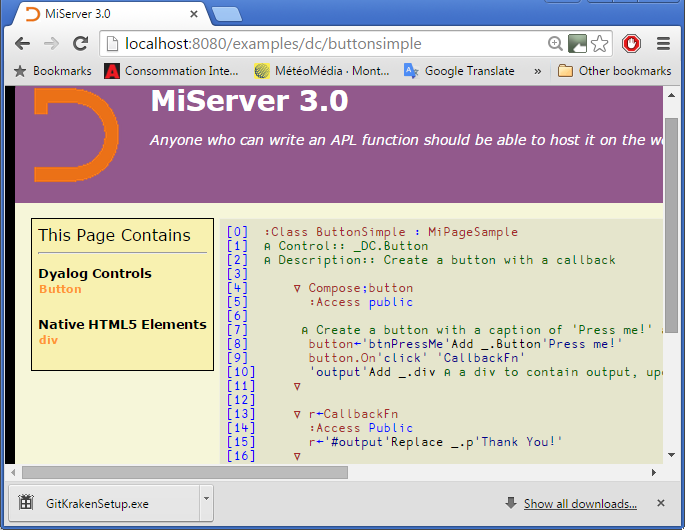 11